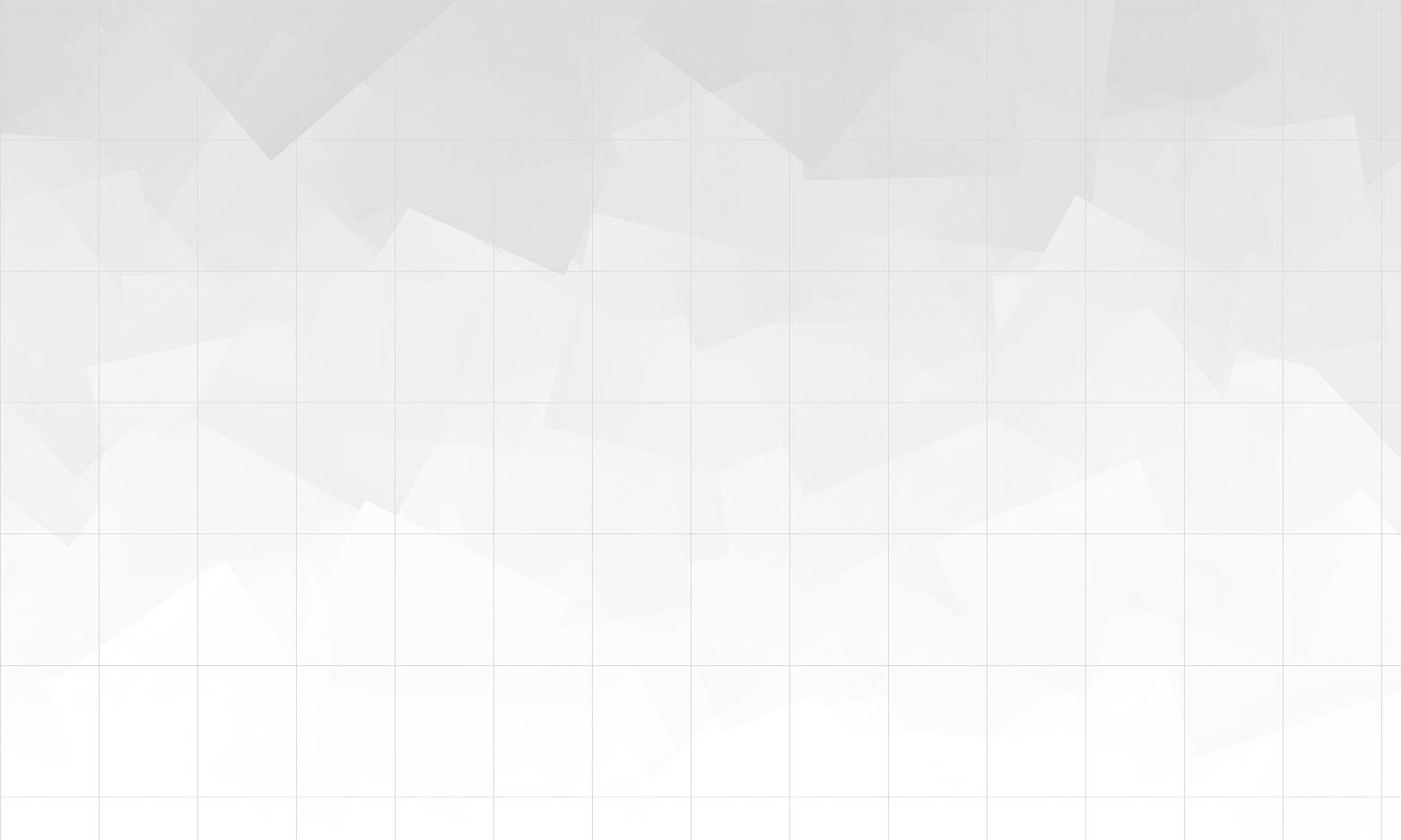 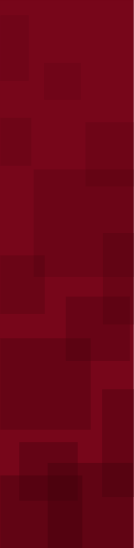 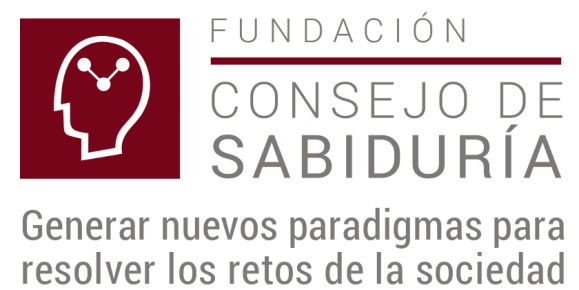 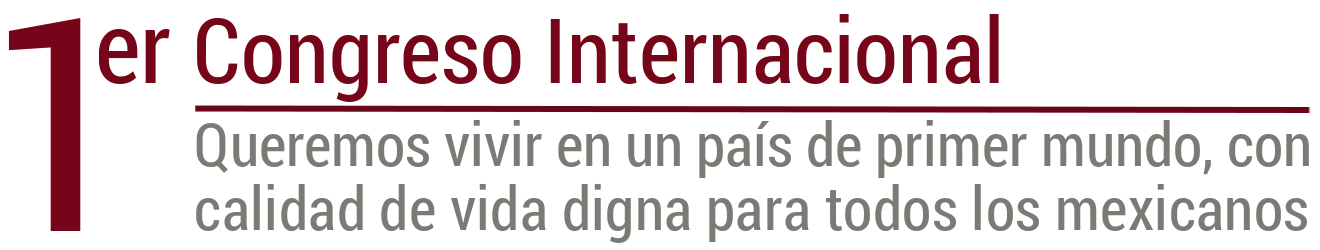 Manual del ProcesoLa Empresa del Siglo XXI
Rodolfo Luthe, Investigador, Ph. D.
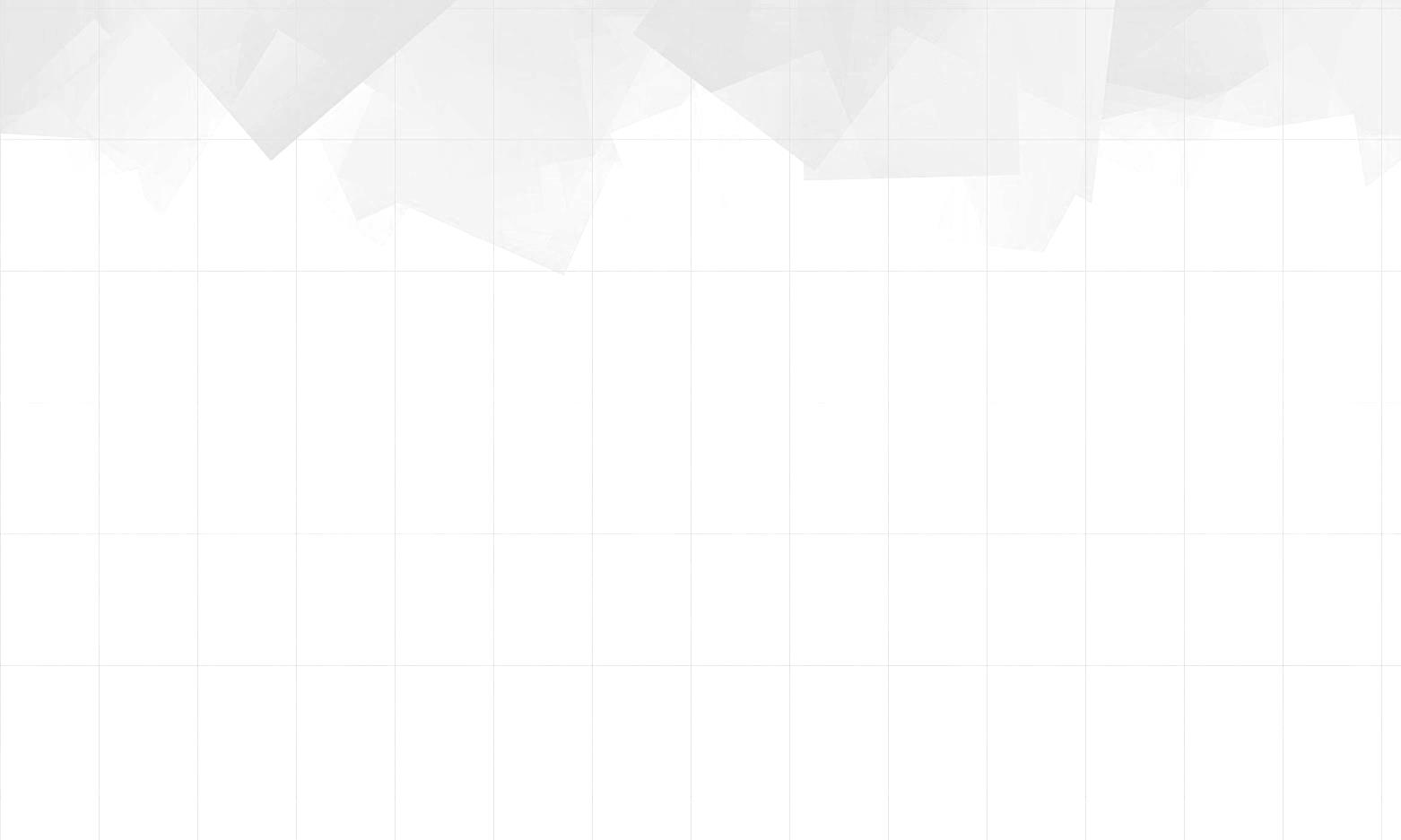 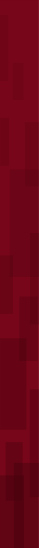 Introducción
El proyecto de la Empresa del siglo XXI requiere de un proceso para garantizar su sustentabilidad, cuidando a la persona, al medio ambiente y siendo rentable.
Nuestra investigación encuentra la cadena de valor siguiente:

Persona-Familia-Empresa
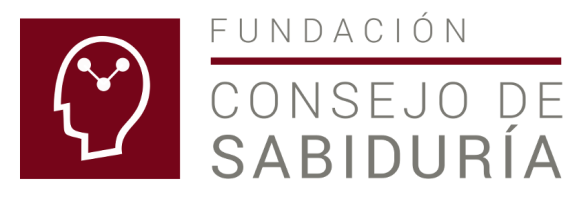 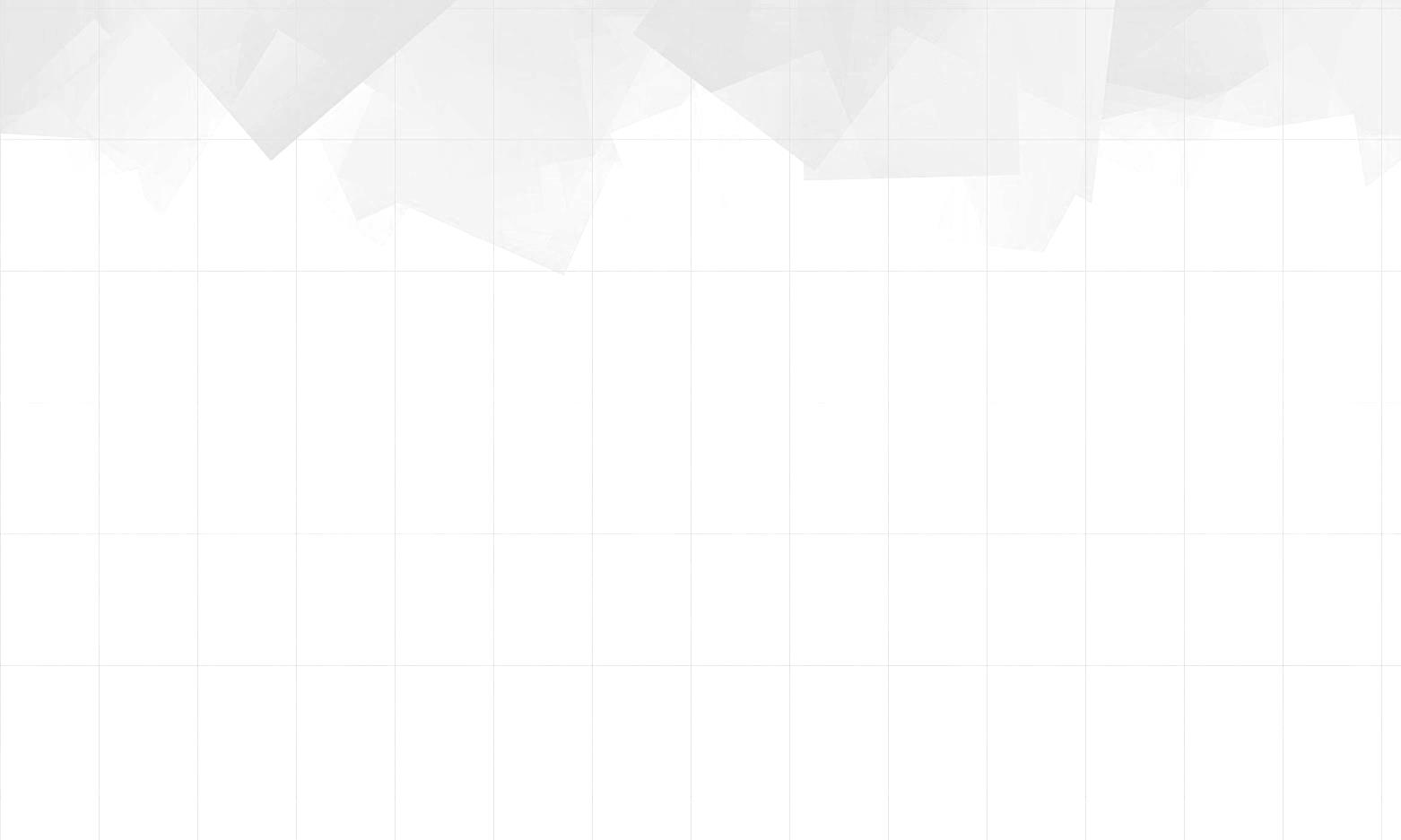 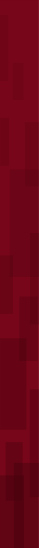 Alta Dirección
La decisión de participar en el proyecto de la Empresa del siglo XXI corresponde al director general, que puede ser el fundador de la empresa.
La alta dirección define los aspectos que quiere considerar en la cadena de valor: persona-familia-empresa.
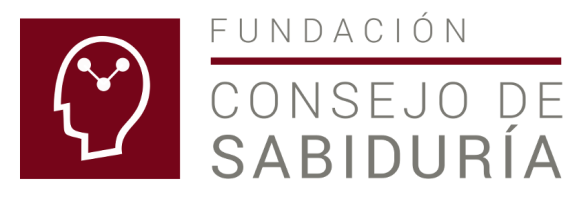 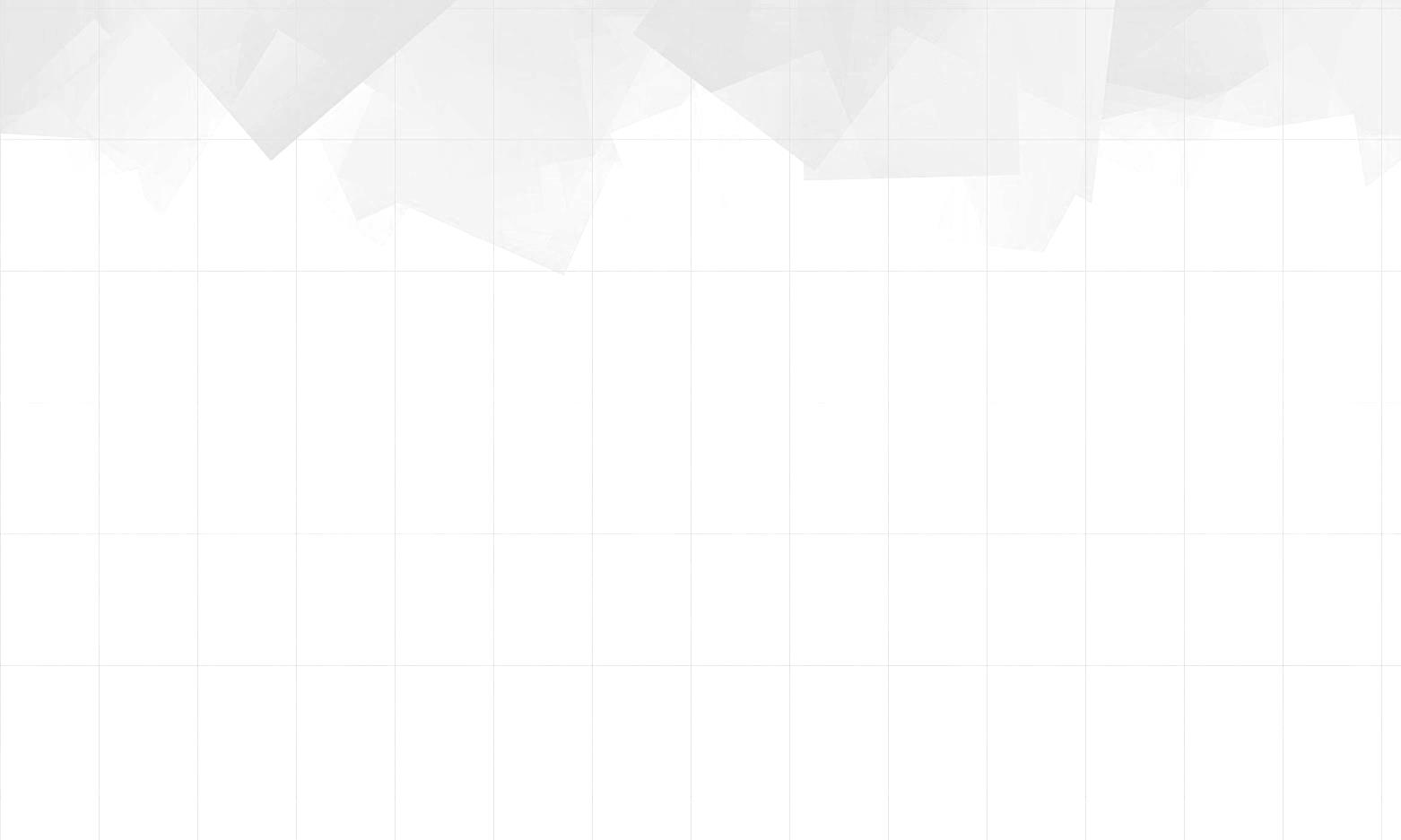 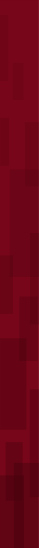 La empresa del siglo XXI
Si la alta dirección decide iniciar con la empresa la propuesta es actualizar la planeación estratégica.
En el análisis del entorno externo a la empresa se consideran en detalle los riesgos y amenazas, que definen los retos de la sociedad.
La empresa es la organización que estudia y resuelve los retos y desafíos de nuestra sociedad.
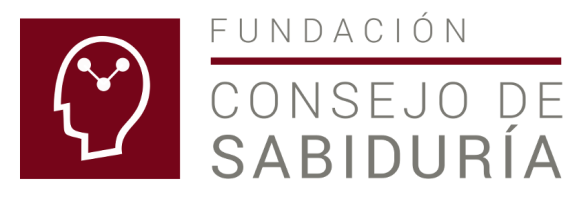 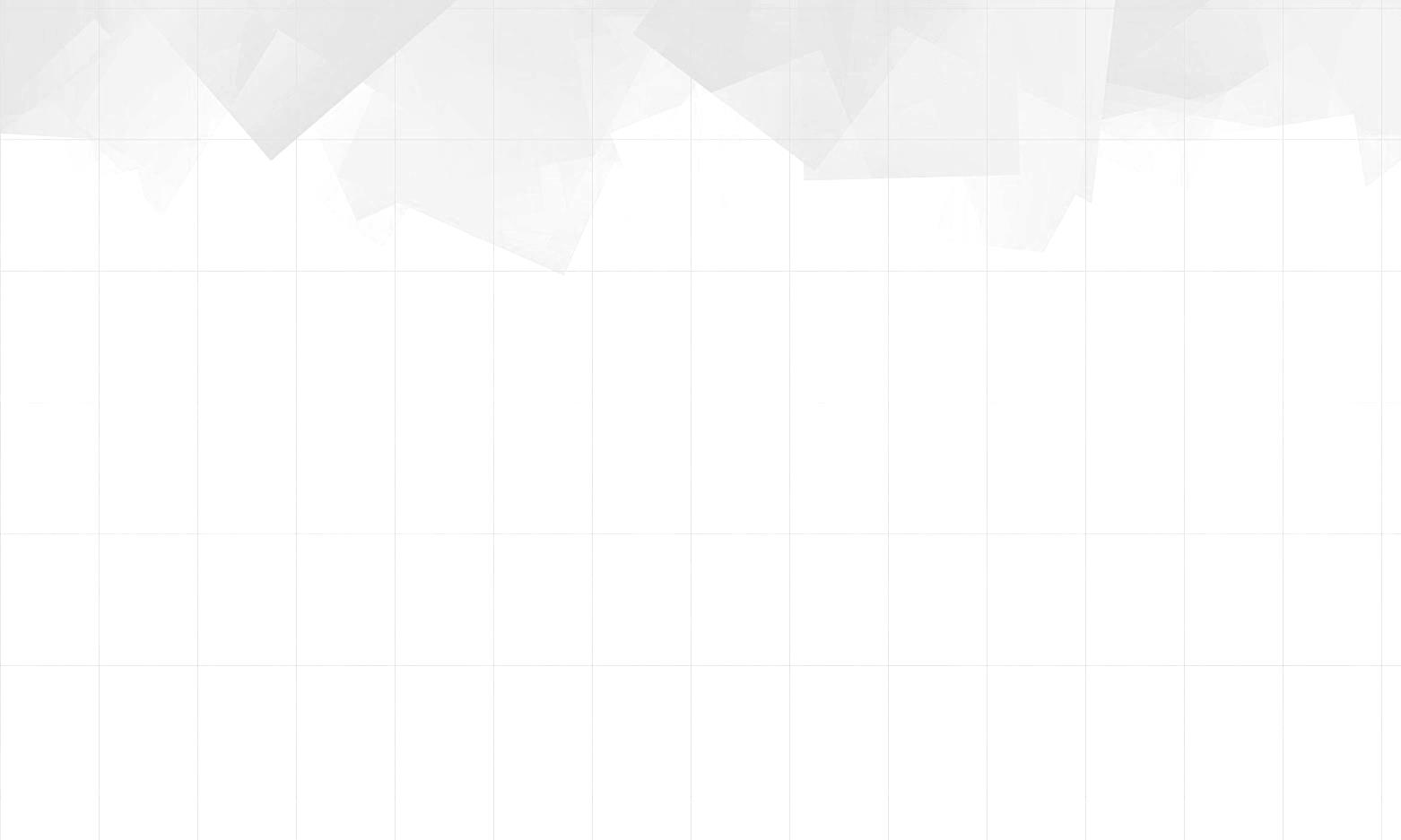 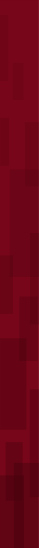 La empresa del siglo XXI
Los retos identificados son:
1) Empleo,
2) Salud integral
3) Educación
4) Corrupción
5) Adicciones
6) Niños sanos sin cáncer
7) Desarrollo de la capacidad     cerebral
8) Proceso para formar líderes
9) Trabajo en equipo de líderes
10) Hambruna
11) Seguridad
12) Mente criminal
13) Pobreza
14) Cáncer
15) Violencia: Robo, Asalto,       Secuestro
16) Persona sustentable
17) Familia sustentable
18) Empresa sustentable
19) País sustentable
20) Mundo sustentable
21) Quiero ser persona        sustentable y competitiva.
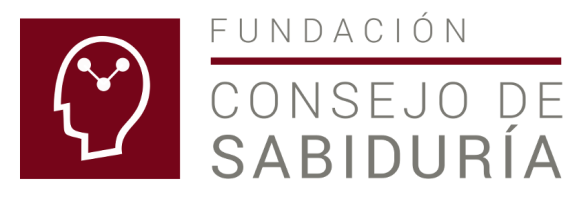 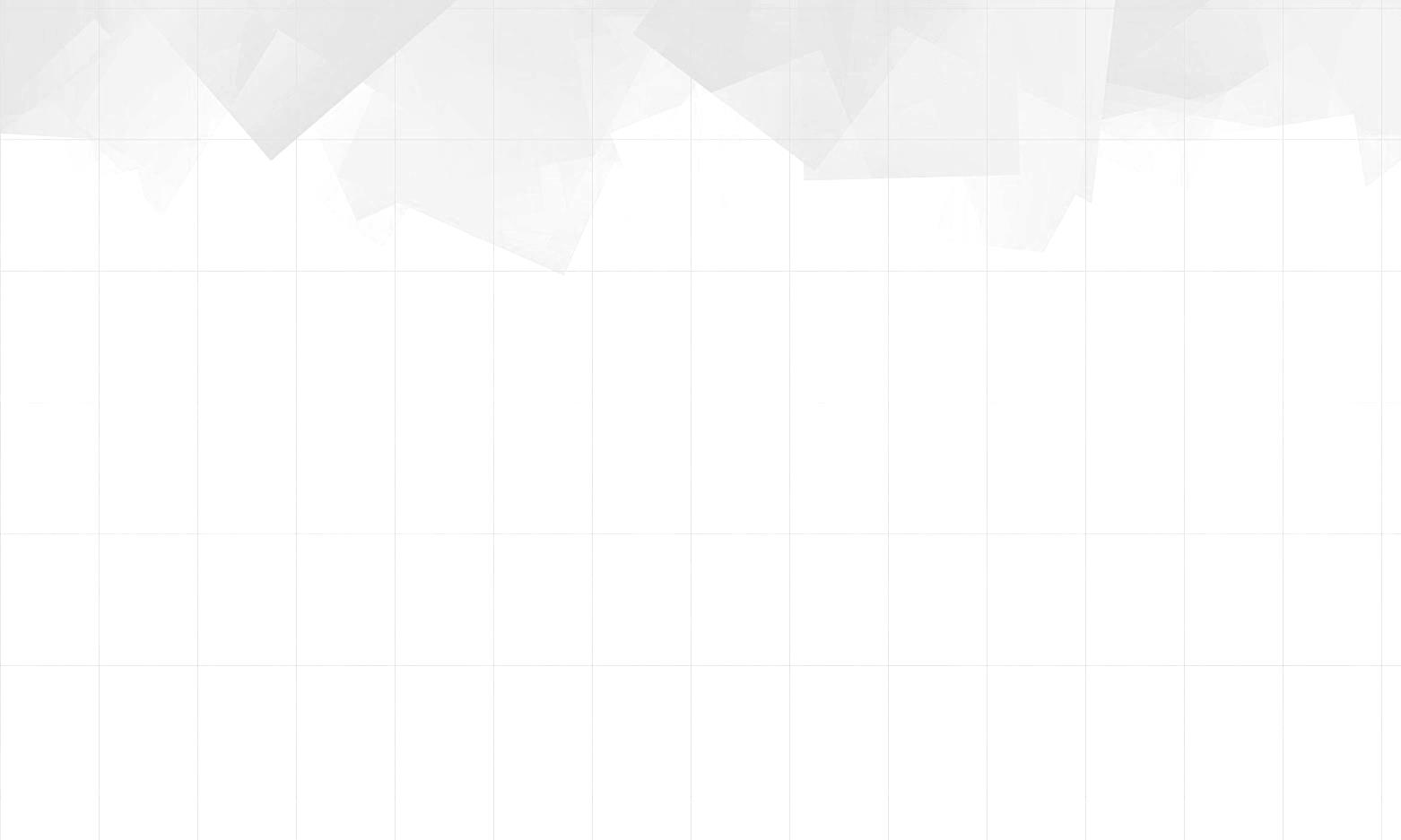 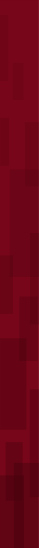 La empresa del siglo XXI
El proceso de planeación estratégica permite definir los objetivos, incluyendo la solución de algunos retos de la sociedad.
En este proceso se considera también el tema del líder del siglo XXI, que puede tratarse antes que actualizar la planeación estratégica de la empresa.
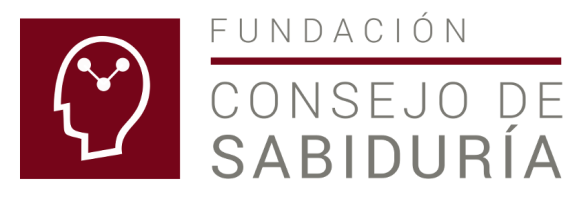 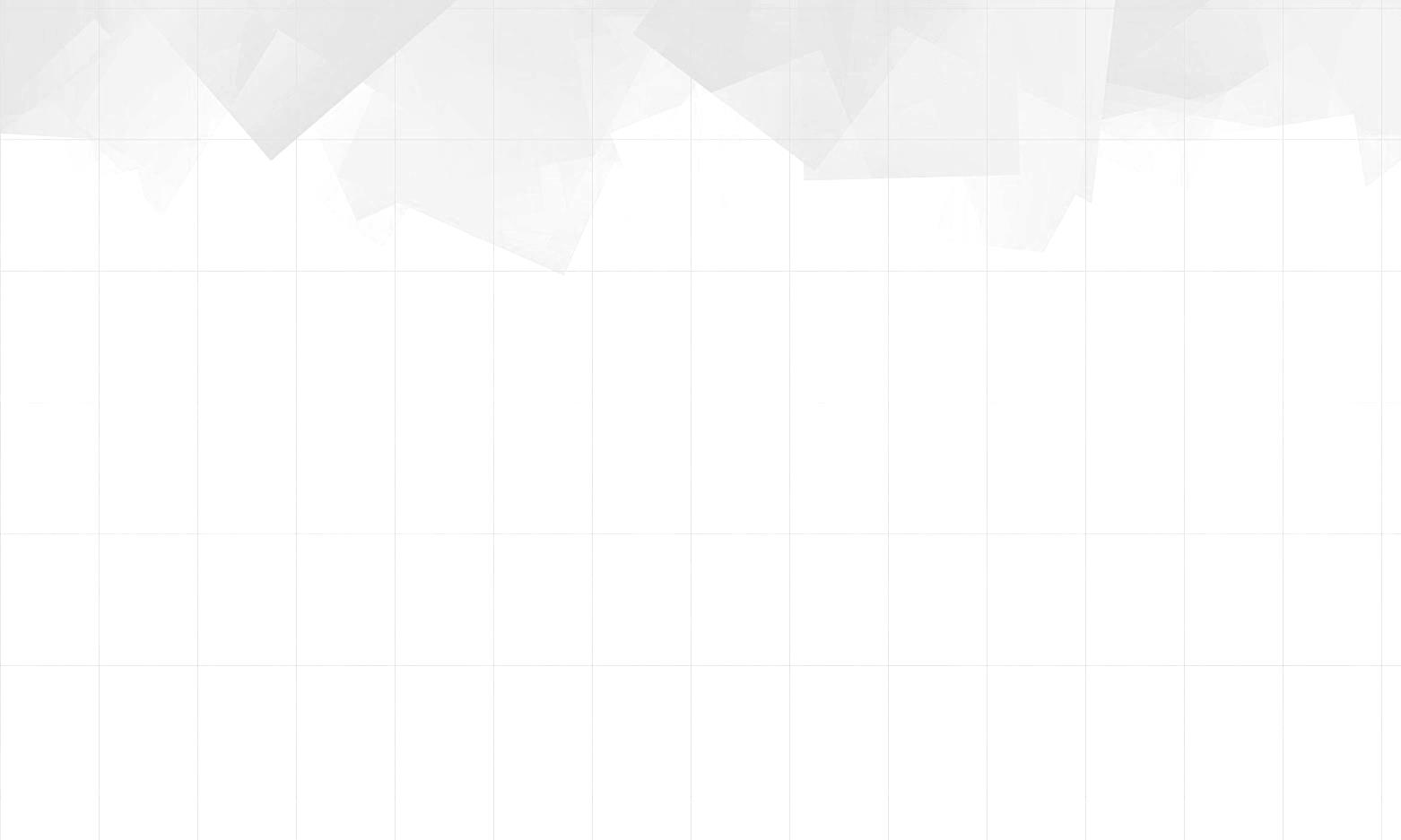 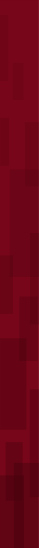 El líder del siglo XXI
El tema del líder y cómo formar al líder del siglo XXI es fundamental para el estudio y solución de los retos y desafíos de la sociedad.
La investigación se ha presentado de manera resumida en el libro: El Líder, cómo formar al líder del siglo XXI, Editorial Trillas.
Se presenta un nuevo paradigma de seis etapas para formal al líderes, partiendo de la realidad-lo que es-, y son las siguientes:
   Percepción-Diagnóstico-Decisión-Visión-Motivación-Acción.
Tenemos disponibles 165 Unidades Taller Curso, UTP, para trabajar el desarrollo intelectual de la persona interesada.
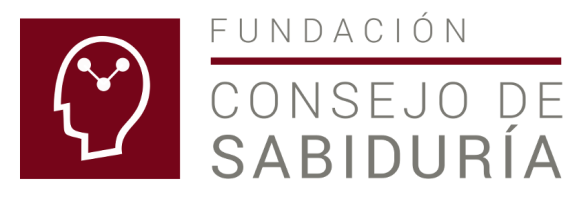 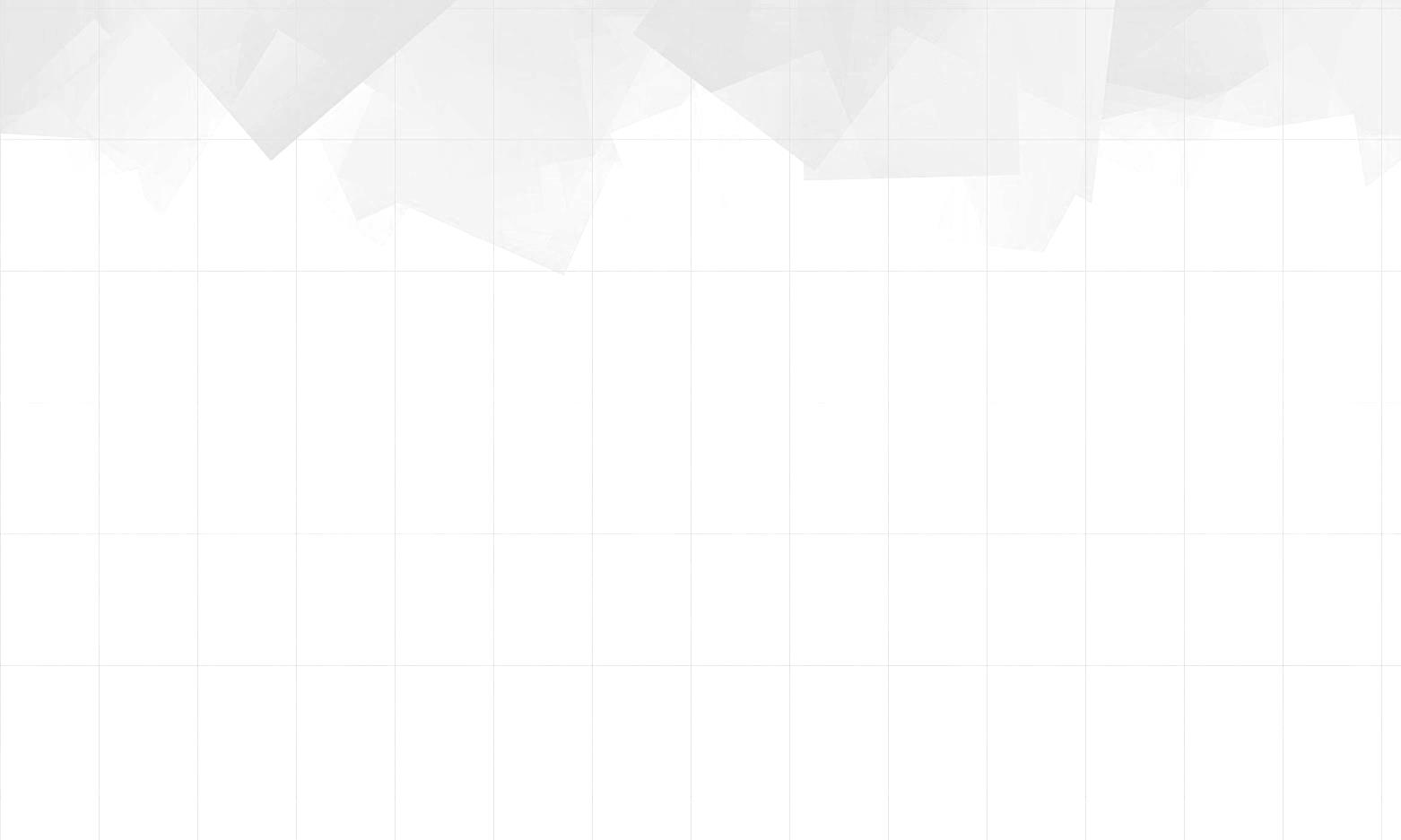 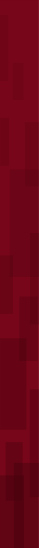 La familia del siglo XXI
En cualquier alternativa de la cadena de valor, empezando con le empresa y luego la persona, o empezando con la persona y siguiendo con la empresa, la familia es la célula social por excelencia.
Su importancia es vital para las personas que empezando en la infancia crecen para ser ciudadanos responsables y formar familias sanas.
Las familias sanas construyen las sociedades y los países sanos. Las redes neuronales familiares son definitivas en la formación de la persona, empezando desde su nacimiento.
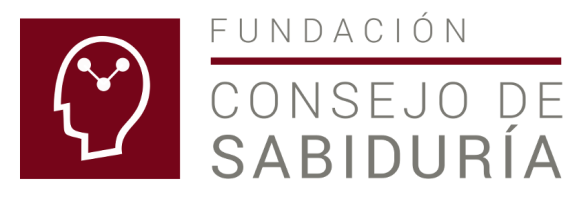 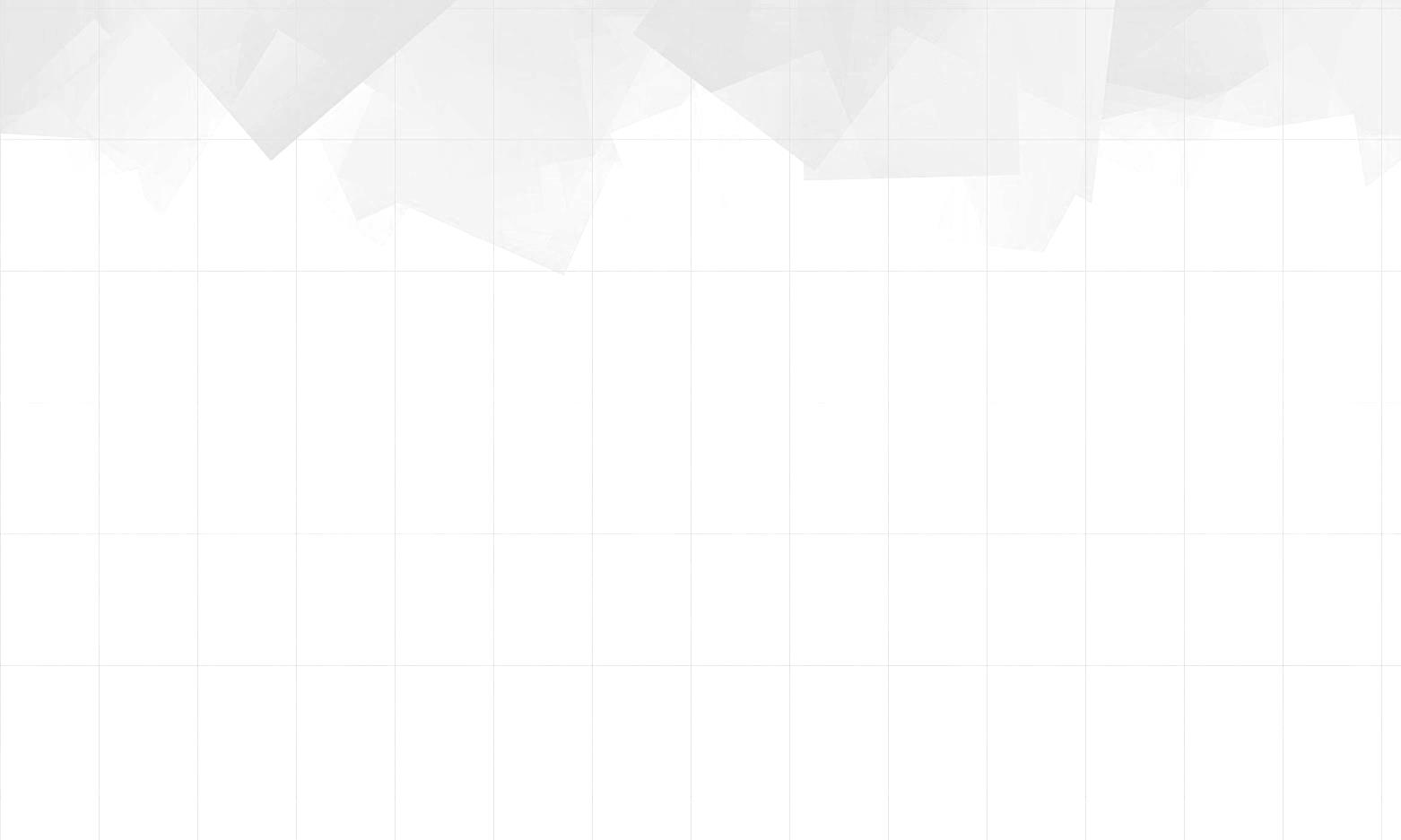 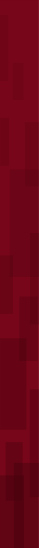 Un nuevo paradigma: las redes neuronales
Las redes neuronales es una investigación que permite plantear un nuevo paradigma, estableciendo un postulado:

Si las Redes Neuronales están bien, TODO está bien.

El ser humano está formado por espíritu, mente y cuerpo, y cualquier desequilibrio o malestar indica el desequilibrio eléctrico de alguna o algunas redes neuronales. Por lo tanto, la evaluación es muy importante ya que dichas redes dirigen y controlan el funcionamiento del ser humano.
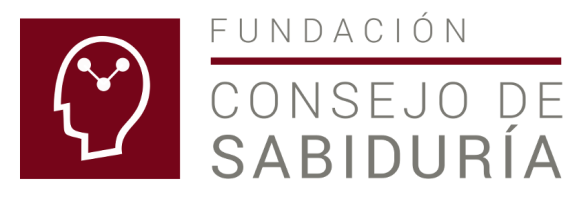 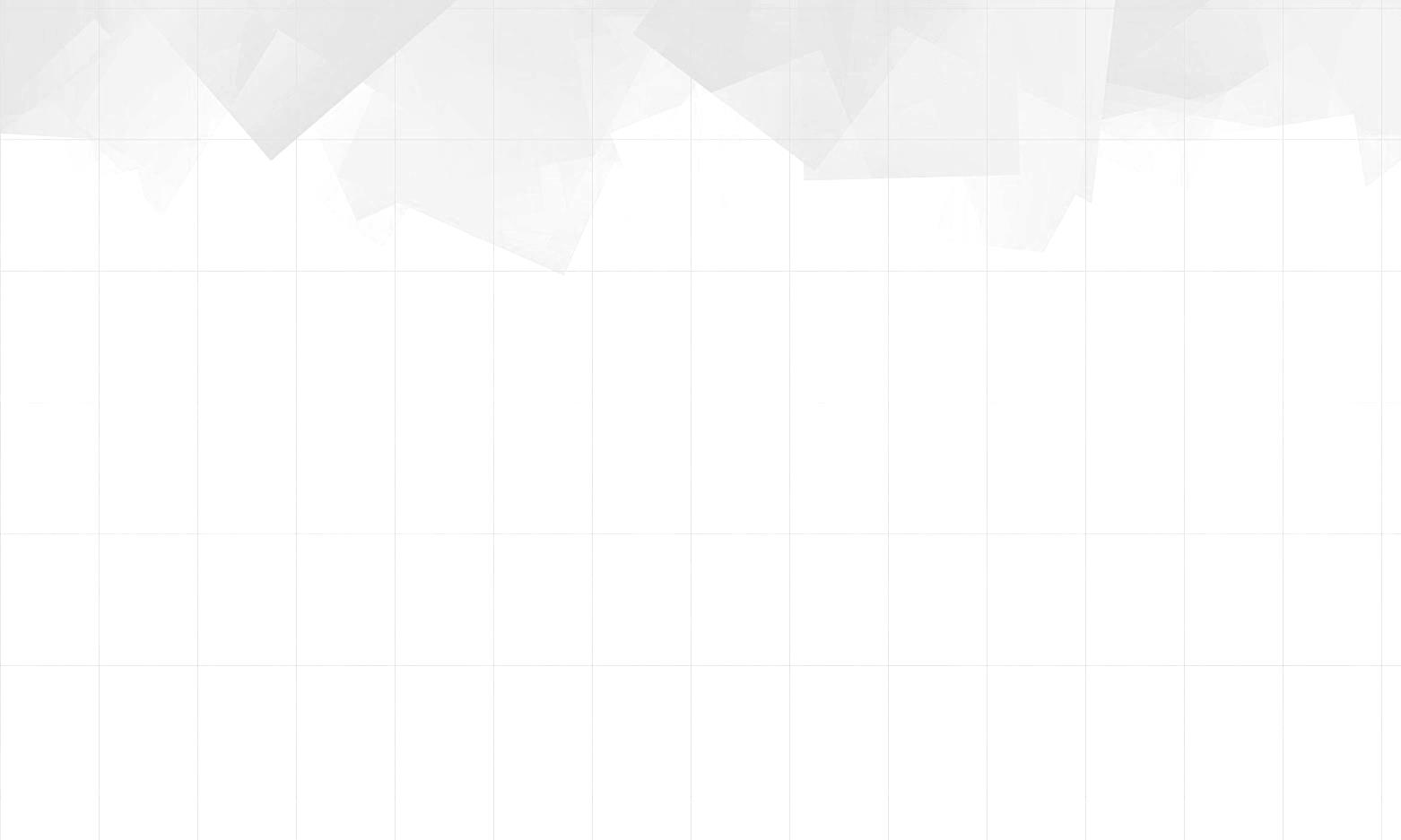 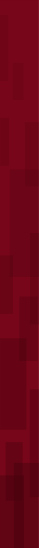 Un nuevo paradigma: las redes neuronales
La investigación en Europa, de más de sesenta años, establece que el desequilibrio eléctrico de la célula es el origen de TODO  lo que llamamos enfermedad, porque es la causa del desequilibrio de las redes neuronales y los bloqueos de energía producen dicho desequilibrio eléctrico.
Somos energía y la célula es energía, siendo la física la ciencia que estudia la energía y la electricidad, de manera que con el diagnóstico personal de las redes neuronales, se procede con la ingeniería psicocuántica a equilibrar las redes desequilibradas. La ingeniería psicocuántica integra la matemática, la física y las redes neuronales, aplicadas a la célula humana.
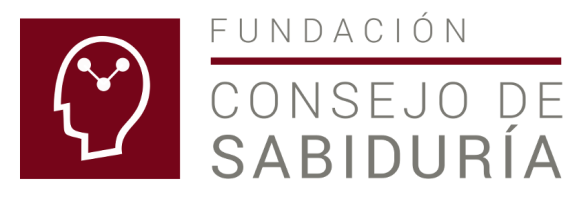 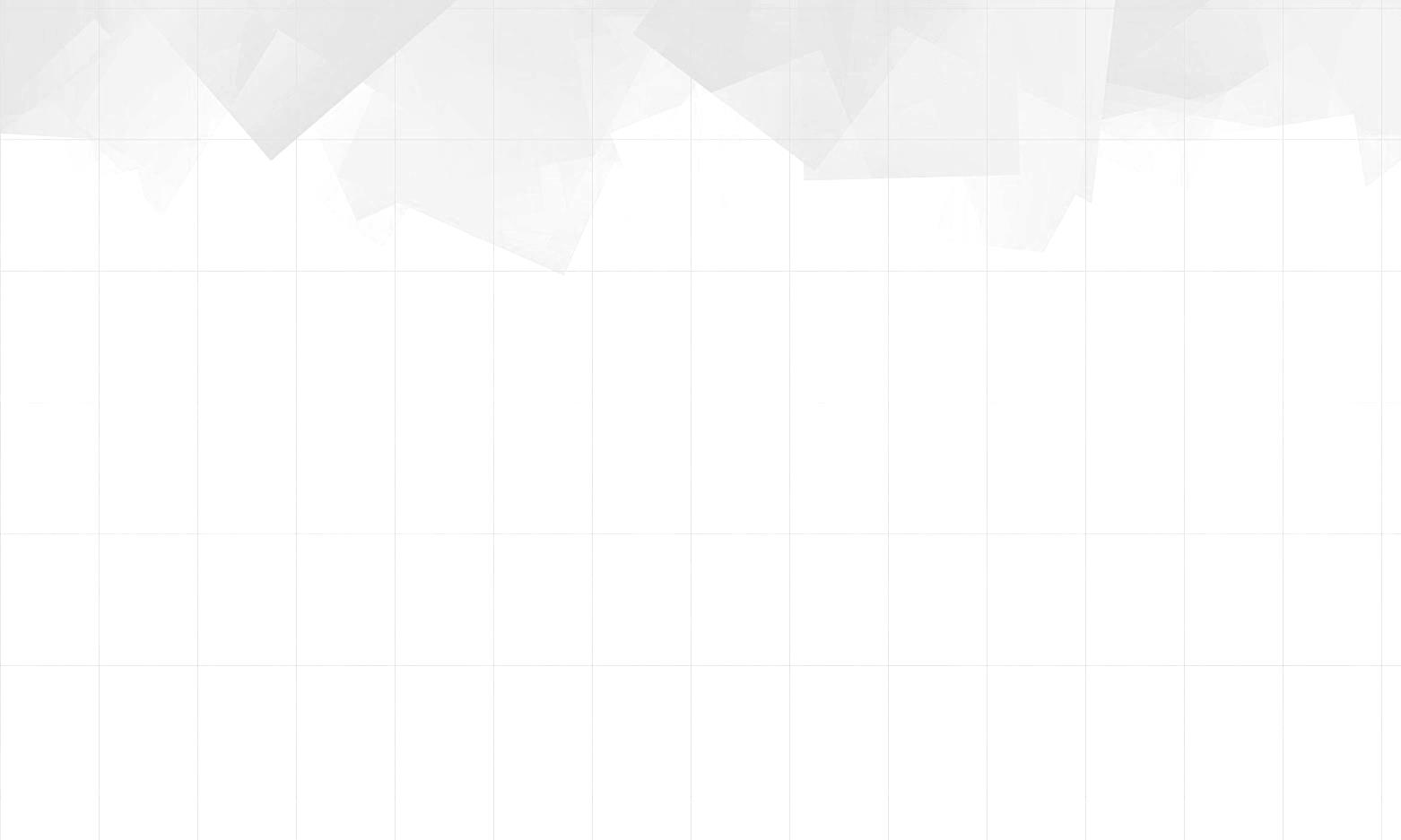 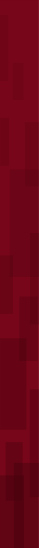 Investigación sobre las redes neuronales
Las investigaciones del IPADE y la publicada en el Harvard Business Review, julio-agosto 2013, con el título: Your Brain at Work, son valiosas porque identifican a quince redes neuronales.
Las quince redes neuronales se han clasificado en cinco grupos, que son los siguientes: 

Factor Humano, Fundamento, Ético, Competitivo y Visión.
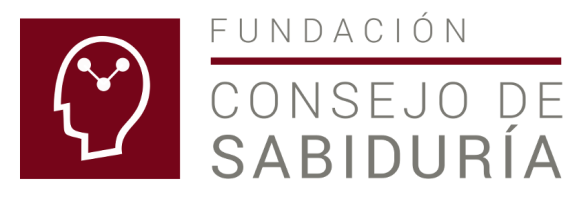 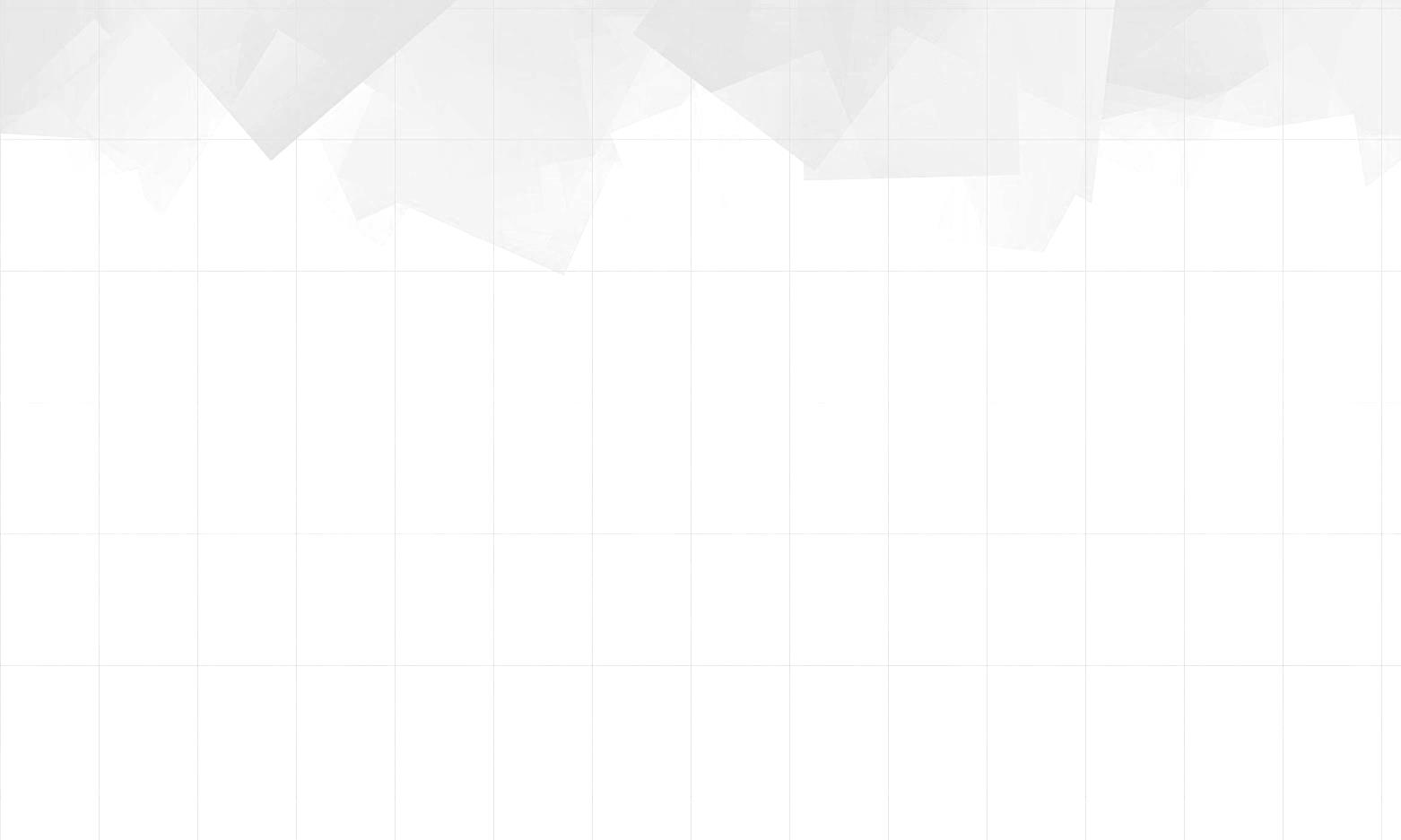 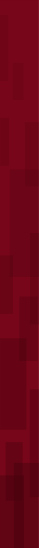 Investigación sobre las redes neuronales
La clasificación completa es como sigue:
Grupo Factor Humano
Red Creativa
Red Reconocimiento
Red Afecto
Red Control

Grupo Fundamento
Red Conciencia
Red Aprendizaje


Red Grupo Ético
Red Intelectual
Red Valores
Red Virtudes


Red Grupo Competitivo
Red Memoria
Red Información
Red Acción

Red Grupo Visión
Red Planeación
Red Comunicación
Red Liderazgo
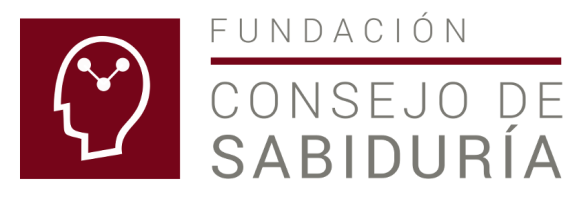 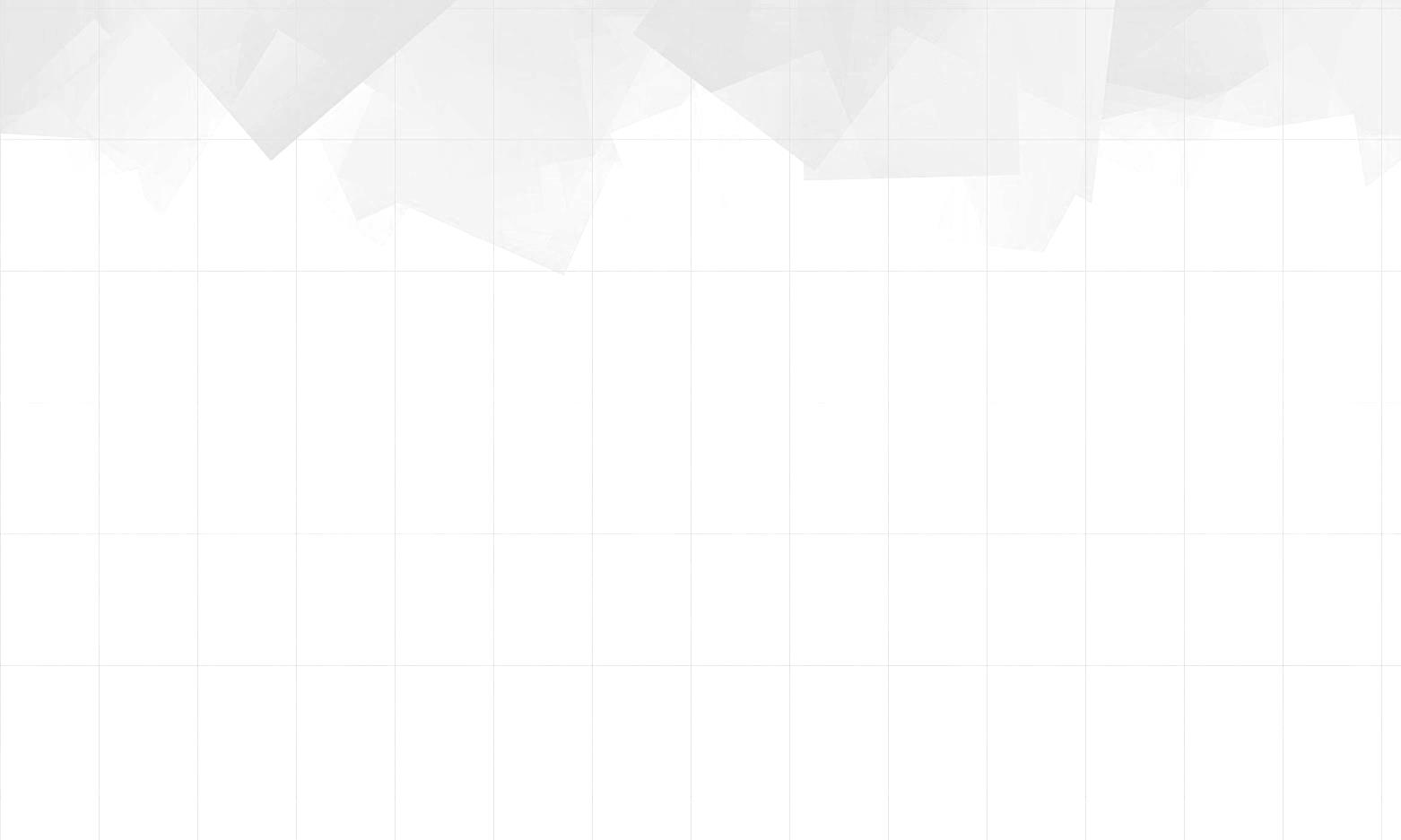 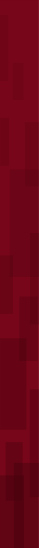 Investigación sobre las redes neuronales
El modelo matemático de las redes neuronales que se ha desarrollado tiene la ecuación siguiente:
   Redes Neuronales = 	   Red Creativa			+ Red Reconocimiento			+ Red Afecto			+ Red Control			+ Red Conciencia			+ Red Aprendizaje			+ Red Intelectual			+ Red Valores			+ Red Virtudes			+ Red Memoria			+ Red Información			+ Red Acción			+ Red Planeación			+ Red Comunicación			+ Red Liderazgo
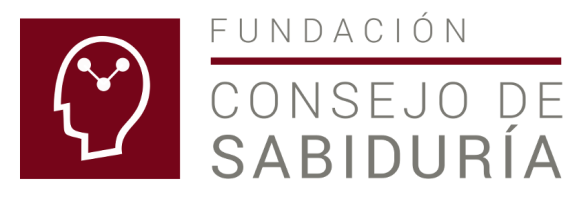 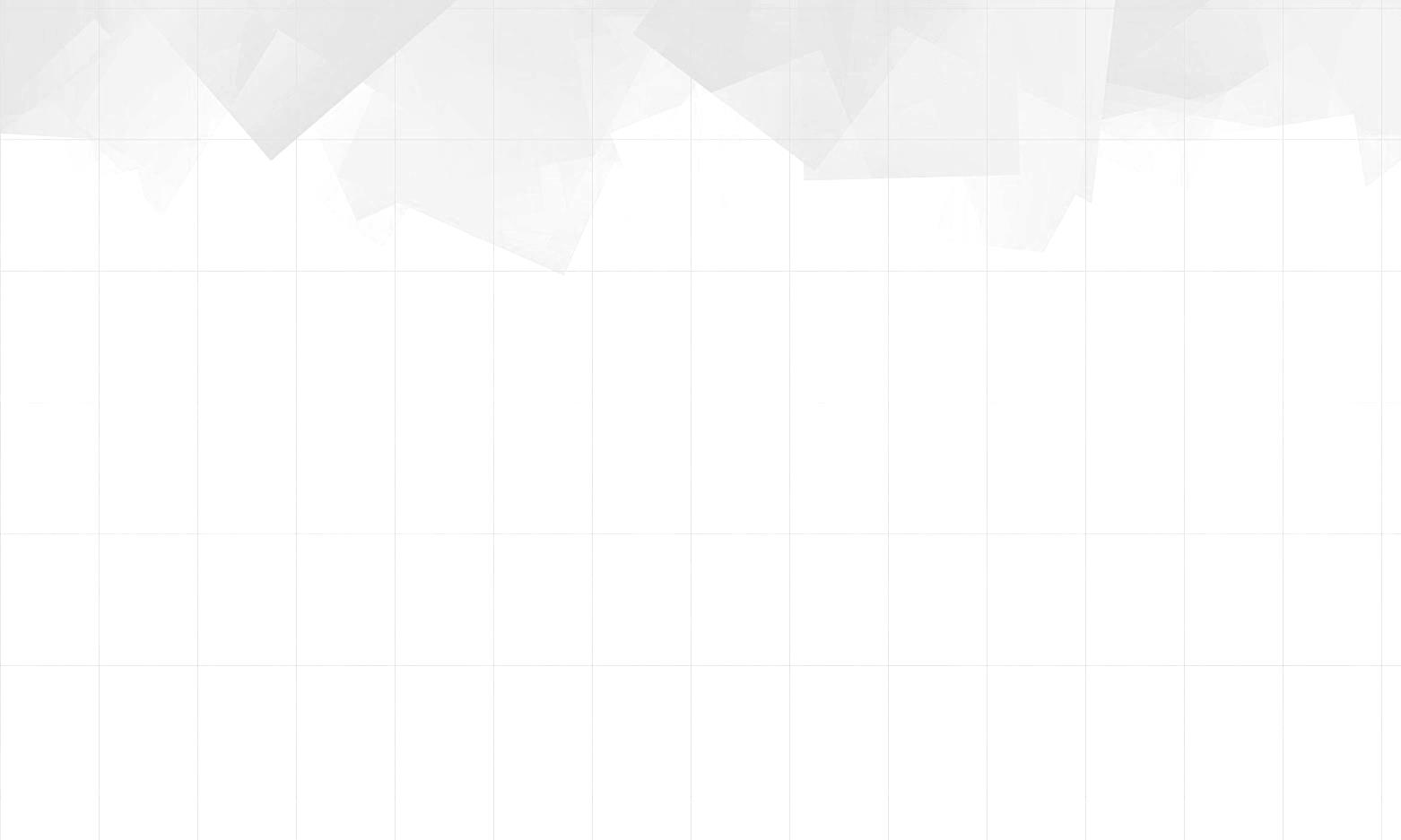 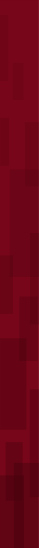 Investigación sobre las redes neuronales
Cada una de las redes neuronales tiene desarrollado un modelo matemático que está formado por varias variables, de la manera siguiente:
Red Creativa
1. Conocimiento
2. Habilidad
3. Relación
4. Solución de problemas
5. Orden mental
6. Tranquilidad
7. Ambiente
8. Paz interior 

9. Cultura 
10. Innovación
11. Voluntad
12. Percepción
13. Motivación extrínseca
14. Motivación intrínseca
15. Motivación trascendente.
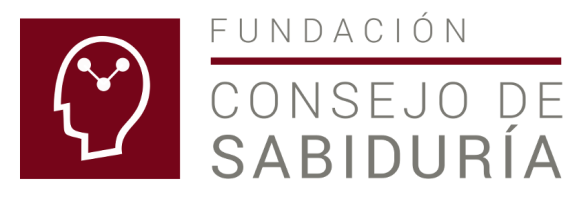 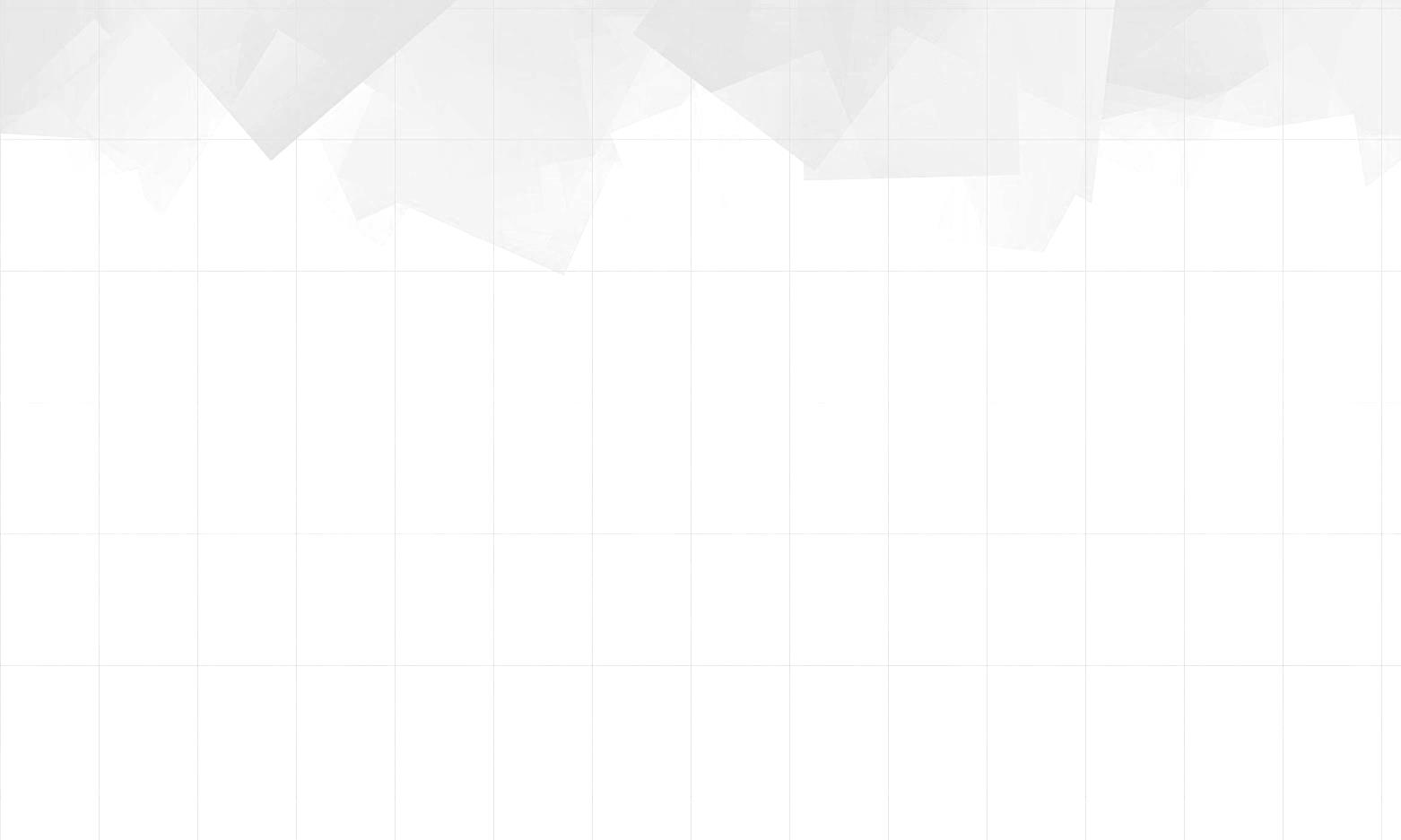 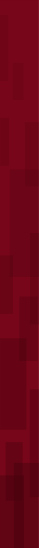 Investigación sobre las redes neuronales
La Red Creativa está formada por quince variables que incluyen el conocimiento y la habilidad, relacionándolas cuando se considera la solución de los problemas o situaciones que se presentan, requiriéndose un adecuado orden mental, tranquilo, en un ambiente propicio a la creatividad, a la paz interior, cultura e innovación con voluntad definida para la percepción, experimentando la motivación integral.
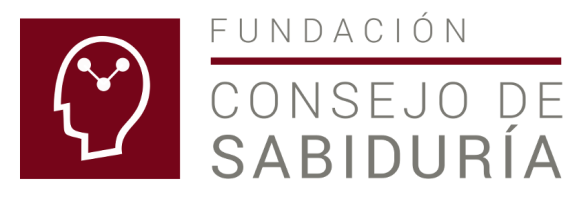 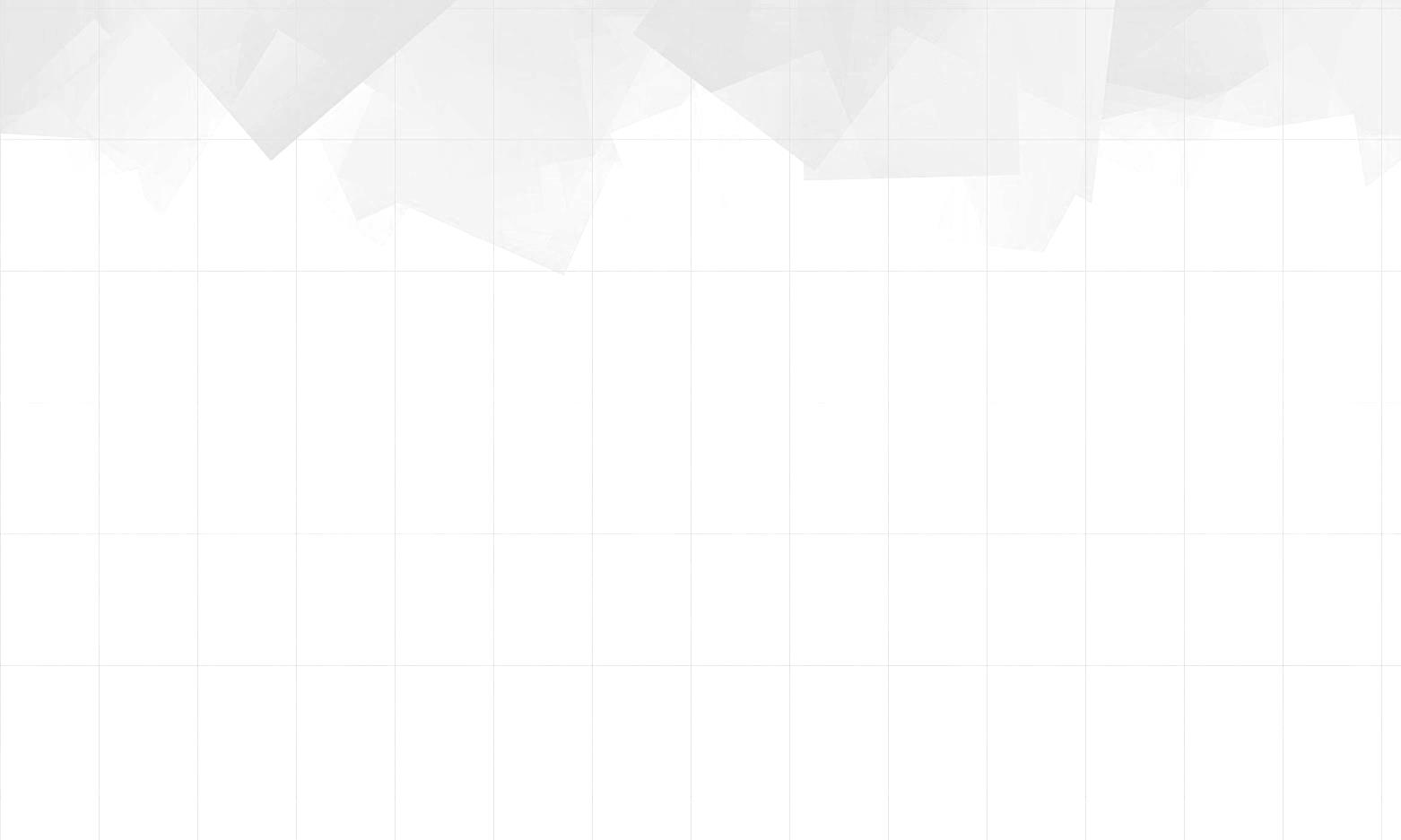 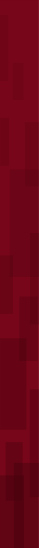 Einstein planteó las redes neuronales
La referencia en Redes Neuronales es Alberto Einstein, quien dijo: “Todo es energía y esto es todo lo que hay. Coincida con la frecuencia de la realidad que usted quiere y usted no podrá dejar de obtener esa realidad. No puede ser de otra manera. Esto no es filosofía. Esto es física”.
La conclusión importante es la atención personal y la excelencia en la cadena de valor persona-familia-empresa, con un diseño traje a la medida.
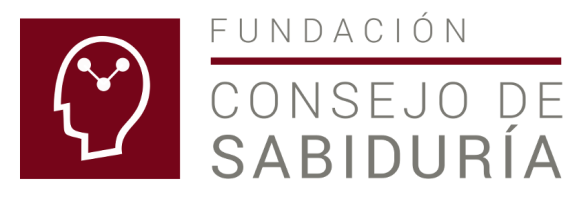